NORDisk arbetsplatsstudie 2015
NCC
Norden
2016-01
Om undersökningen
United Minds har gjort en kvantitativ undersökning på uppdrag av NCC bland 4044 personer i Sverige, Norge, Danmark och Finland. Uppdelningen mellan länderna var enligt följande: 1017 i Sverige, 1010 i Norge, 1001 i Danmark och 1016 i Finland.
Undersökningens fokusområde är arbetsplatsen och därför är de svarande antingen anställda på ett företag eller driver sina egna företag. När vi refererar till ”svenskarna” syftar vi alltså på den delen av Sveriges befolkning som arbetar.
Datainsamlingen skedde mellan den 28 oktober till den 10 november via digitala enkäter distribuerade till Cints online-paneler.
RESPONDENTER
Om respondenterna
Antal respondenter:
Åldersfördelning:
Könsfördelning:
4044
Respondenternas arbetssituation
Huvudsaklig arbetsplats:
Land:
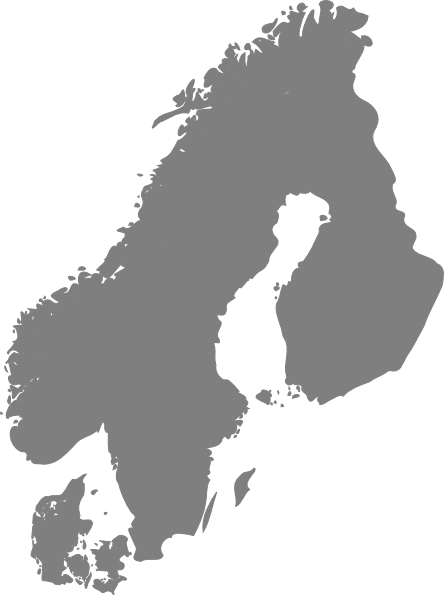 RESULTAT
KREATIVITET
Trivseln är generellt sett hög på de Nordiska arbetsplatserna
9 av 10 respondenter säger att de trivs bra eller mycket bra på sina jobb. Bara 2 % av de nordiska respondenterna uppger att de verkligen inte trivs på sina arbetsplatser.
Hur trivs du på ditt jobb? n=4044
Landsspecifika resultat
Graden av trivsel på arbetsplatserna varierar mellan länderna
Norrmännen är mest nöjda, 45 % säger att de trivs mycket bra på sina arbetsplatser. Finländarna är minst nöjda, bara 24 % uppger att de trivs mycket bra på sina arbetsplatser. Men en klar majoritet är ändå nöjda i Finland, 63 % uppger att de trivs bra på sina jobb, därmed är hela 87 % överlag nöjda.
45%
45% av norrmännen säger att de trivs på sina jobb
24%
I Finland är motsvarande siffra bara
Hur trivs du på ditt jobb? n=4044
En majoritet av nordborna har roligt flera gånger om dagen på sina jobb
72% av de svarande har kul på jobbet minst varje dag, medan endast 2% uppger att de aldrig eller mycket sällan har roligt på jobbet.
56%
Har roligt på jobbet flera gånger om dagen
2%
Bara  2% säger att de sällan eller aldrig har roligt på jobbet
Hur ofta har du roligt på jobbet? n=4044
Landsspecifika resultat
Skillnaden är liten mellan länderna när det kommer till att ha roligt på jobbet
Det är mycket liten skillnad mellan resultaten i de olika länderna. En klar majoritet av alla nordiska invånare säger att de har roligt flera gånger om dagen på sina jobb.
Hur ofta har du roligt på jobbet? n=4044
Samtal med kollegor genererar flest jobbrelaterade idéer
En majoritet av arbetsrelaterade idéer uppkommer när man pratar med kollegor, enligt undersökningen. Många uppkommer också vid kontorsplatsen, men även utanför arbetsplatsen.
Var kommer du på flest jobbrelaterade idéer? n=4044
Bra kollegor är den enskilt viktigaste aspekten av en kreativ arbetsplats, men resultatet skiljer sig åt mellan länderna
Mer än hälften av norrmännen nämner en inspirerande miljö som en viktig dimension av en kreativ arbetsplats. För de övriga nordiska länderna är siffran cirka 30%.
Vad kännetecknar enligt dig en kreativ arbetsplats? n=4044
5
3
4
?
1
2
65% anser att en kreativ miljö är viktig för att man ska nå sin fulla potential, men endast 4 av 10 av respondenters arbetsplatser är utformade för att uppmuntra innovativt arbete
Instämmer inte alls
Instämmer helt
Hur väl instämmer du i följande påståenden? n=4044
Landsspecifika resultat
5
3
4
?
1
2
Instämmer inte alls
Instämmer helt
Norrmännen är mest benägna att beskriva sina arbetsplatser som kreativa och inspirerande
Min arbetsplats är kreativ och inspirerande
En kreativ miljö är viktig för att jag ska prestera min fulla potential
Hur väl instämmer du i följande påståenden? n=4044
Landsspecifika resultat
5
3
4
?
1
2
En fjärdedel av danskarna och norrmännen anser inte att deras arbetsplatser är utformade för att stödja innovation
Instämmer inte alls
Instämmer helt
Utformningen av min arbetsplats är anpassad för mitt arbete
Min arbetsplats är utformad för att jag ska kunna jobba innovativt och skapa innovativa idéer
Hur väl instämmer du i följande påståenden? n=4044
Stress
3 av 5 nordbor känner jobbrelaterad stress minst en gång i veckan
6 av 10 tillfrågade säger att de känner sig stressade över arbetsrelaterade frågor på minst en gång i veckan. Bara 6 procent säger att de aldrig känner sig stressade över deras jobb.
Hur ofta känner du dig stressad på grund av jobbrelaterade frågor? n=4044
Landsspecifika resultat
Stressnivån skiljer sig åt mellan länderna
Svenskarna är mest stressade i Norden, 68% känner arbetsrelaterad stress minst en gång i veckan. I Danmark är siffran endast 51%.
Hur ofta känner du dig stressad på grund av jobbrelaterade frågor? n=4044
Nära hälften av de nordiska respondenterna arbetar övertid minst en gång i veckan
Skillnaderna mellan de nordiska länderna är små. Att arbeta övertid är vanligt i alla länderna.
Hur ofta jobbar du över? n=4044
5
3
4
?
1
2
37% presterar sämre på jobbet på grund av stress. 36% säger att stress har påverkat deras privatliv negativt
Instämmer inte alls
Instämmer helt
Hur väl instämmer du i följande påståenden? n=4044
Landsspecifika resultat
5
3
4
?
1
2
Svenskar och danskar är mest benägna att sjukanmäla sig på grund av stress på jobbet
Instämmer inte alls
Instämmer helt
Jag har anmält mig sjuk på grund av hög stress på arbetsplatsen
Jag behöver jobba hemma ibland för att kunna koncentrera mig
Hur väl instämmer du i följande påståenden? n=4044
Landsspecifika resultat
5
3
4
?
1
2
En fjärdedel av danskarna, norrmännen och svenskarna har missat viktiga händelser i sina liv på grund av en hög arbetsbelastning
Instämmer inte alls
Instämmer helt
Jag har missat viktiga händelser i mitt privatliv på grund av för hög arbetsbelastning
Min arbetsplats är utformad på ett sätt som gör att jag presterar sämre än min potential
Hur väl instämmer du i följande påståenden? n=4044
Landsspecifika resultat
5
3
4
?
1
2
2 av 5 svenskar säger att de presterar sämre på jobbet till följd av hög stress på arbetsplatsen
Instämmer inte alls
Instämmer helt
Hög stress på min arbetsplats påverkar mitt privatliv negativt
Stress på jobbet gör att jag presterar sämre på jobbet
Hur väl instämmer du i följande påståenden? n=4044
DEN FYSISKA MILJÖN
Flexibla arbetstider, enkla sätt att kommunicera med kollegor och flexibla arbetsuppgifter är de mest uppskattade dimensionerna av en arbetsmiljö
Vad skulle du uppskatta mest i din arbetsmiljö? n=4044
5
3
4
?
1
2
Endast 27 % av de tillfrågade säger att deras arbetsmiljö är utformad för att stödja kommunikation och kreativa möten
Instämmer inte alls
Instämmer helt
Hur väl instämmer du i följande påståenden? n=4044
Landsspecifika resultat
5
3
4
?
1
2
27% av danskarna säger att deras arbetsmiljö påverkar deras hälsa negativt
Instämmer inte alls
Instämmer helt
Min arbetsplats är utformad så att jag under mesta delen av dagen är fysiskt inaktiv
Arbetsmiljön på min arbetsplats påverkar min hälsa negativt
Hur väl instämmer du i följande påståenden? n=4044
Landsspecifika resultat
5
3
4
?
1
2
En tredjedel av finländarna och norrmännen anser inte att den fysiska miljön på deras arbetsplatser är utformad för att stödja kommunikation och kreativa möten, och siffran är nästan lika hög i Sverige och Danmark.
Instämmer inte alls
Instämmer helt
Utformningen av den fysiska miljön på min arbetsplats inspirerar mig att prestera bättre i mitt arbete
Den fysiska arbetsmiljön på min arbetsplats är utformad för att stödja kommunikation och kreativa möten
Hur väl instämmer du i följande påståenden? n=4044
I FRAMTIDEN
5
3
4
?
1
2
I framtiden kommer det att ställas högre krav på flexibla arbetsförhållanden för att anställda ska trivas och uppnå en hög nivå av välbefinnande
Instämmer inte alls
Instämmer helt
Vad tror du kommer vara viktigt för att framtidens arbetsplats ska få människor att fungera bra och trivas? n=4044
Landsspecifika resultat
5
3
4
?
1
2
Flexibla arbetstider förutspås bli viktigt för att människor ska trivas på framtidens arbetsplatser
Instämmer inte alls
Instämmer helt
Skapa möjligheter för att jobba hemifrån eller andra platser
Anpassade lokaler för nya sätt att jobba på
Ge möjlighet till flexibla arbetstider
Vad tror du kommer vara viktigt för att framtidens arbetsplats ska få människor att 
fungera bra och trivas? n=4044
Landsspecifika resultat
5
3
4
?
1
2
Nära hälften av danskarna tror att lekfulla och aktiva inslag under arbetstid kommer att vara viktigt på den framtida arbetsplatsen
Instämmer inte alls
Instämmer helt
Skapa möjligheter för lekfulla och aktiva inslag under arbetstid som inte är direkt kopplade till arbetsuppgifter
Arbetslokaler som är tätare sammankopplade med stadslivet, med nära koppling till exempelvis handel och rekreation
Vad tror du kommer vara viktigt för att framtidens arbetsplats ska få människor att 
fungera bra och trivas? n=4044
SAMMANFATTNING OCH SLUTSATSER
Sammanfattning
Människor i Norden är generellt sett nöjda med sina jobb
Bra kollegor och flexibilitet är viktiga inslag som kännetecknar en kreativ arbetsplats
Stress och övertidsarbete kännetecknar vardagen för många nordiska arbetstagare 
Kommunikation är viktigt för kreativitet och innovation. Men få arbetsplatser är utformade för att stödja kommunikation.
Framtidens arbetsplatser kommer att behöva vara mer flexibla och anpassade till nya sätt att arbeta på
Människor i de nordiska länderna är nöjda med sitt arbete, men det finns potential för förbättring
MÄNNISKOR ÄR GENERELLT SETT NÖJDA MED SINA ARBETEN I DE UNDERSÖKTA LÄNDERNA. OCH FLER ÄN 7 AV 10 HAR ROLIGT VARJE DAG PÅ JOBBET. 
Mest nöjda är norrmännen, där 45 % trivs mycket bra på jobbet, medan bara 24 % av finländarna trivs mycket bra.
BRA KOLLEGOR ÄR NYCKELN TILL EN GOD ARBETSMILJÖ
I alla länder är den vanligaste källan till arbetsrelaterade idéer samtal med kollegor. Bra kollegor är också vad de flesta (62 %) menar kännetecknar en kreativ arbetsplats. Detta resultat är något mer påtagligt I Norge och Sverige än i Finland.
 ARBETSPLATSEN ÄR VIKTIG FÖR ATT MAN SKA NÅ SIN FULLA POTENTIAL
Bara 4 av 10 av de finska respondenterna anser att de arbetar i en kreativ och inspirerande miljö, i Norge är motsvarande siffra nästan 15 % högre. Färre än hälften anser att de jobbar på arbetsplatser som är designade för att stödja innovation.
Stress och övertidsarbete präglar arbetslivet för majoriteten av de som arbetar i de nordiska länderna
MÅNGA UPPLEVER STRESS PÅ JOBBET. MEST STRESSADE ÄR SVENSKARNA OCH NORRMÄNNEN, MEDAN DANSKARNA ÄR MINST STRESSADE ÖVER SINA JOBB.
68% av svenskarna och 67% av norrmännen känner sig stressade minst en gång i veckan på grund av deras arbete.
STRESS FÅR INTE BARA NEGATIVA  KONSEKVENSER FÖR ENS ARBETSINSATSER, DET PÅVERKAR ÄVEN PRIVATLIVET NEGATIVT.
Mer än en tredjedel av respondenterna i alla länder har påverkats negativt både i deras privatliv och i deras arbete till följd av stress. Svenskarna är de som i högst utsträckning anger att de påverkats negativt av arbetsrelaterad stress.
Det finns ett behov av att förbättra kommunikationsmöjligheterna på arbetsplatserna
ATT ENKELT KUNNA KOMMUNICERA MED KOLLEGOR ÄR EN AV DE MEST UPPSKATTADE INSLAGEN PÅ EN ARBETSPLATS
Nästan 1 av 2 norrmän anser att kommunikation med kollegor är det mest uppskattade inslaget i arbetsmiljön, motsvarande siffra i Sverige är 1 av 4.
ÄVEN OM KOMMUNIKATION MED KOLLEGOR ÄR EN AV DE VIKTIGASTE DIMENSIONERNA I ARBETSMILJÖN, ÄR FÅ ARBETSPLATSER DESIGNADE FÖR ATT UNDERSTÖDJA KOMMUNIKATION
Endast 1 av 4 säger att deras arbetsplats utformning stödjer kommunikation och kreativa möten
ENDAST EN TREDJEDEL ANSER ATT DERAS ARBETSPLATS ÄR DESIGNAD FÖR ATT INSPIRERA DEM ATT PRESTERA BÄTTRE
Framtidens arbetsplats kommer att behöva anpassas till nya sätt att arbeta på
ARBETSPLATSER KOMMER ATT BEHÖVA ANPASSAS TILL MER FLEXIBLA FÖRHÅLLANDEN OCH NYA KRAV FRÅN ARBETSTAGARNA
55 % tror att arbetsplatserna kommer att behöva anpassas till nya sätt att arbeta på
8 av 10 anser att arbetsplatser måste anpassas till mer flexibla arbetstider
MEN, ATT ARBETSPLATSEN ÄR SAMMANFLÄTAD MED ANDRA DELAR AV STADEN ÄR AV MINDRE VIKT ENLIGT RESPONDENTERNA
Bara 3 av 10 anser att arbetsplatser borde integreras mer med andra delar av staden i framtiden. 
Men i Danmark anser nästan hälften av respondenterna att arbetsplatser borde införa mer lekfulla och aktiva element under arbetsdagarna, något som bara 3 av 10 finländare håller med om.